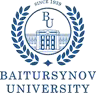 Оформление и порядок формирования базы тестовых заданий для экзаменов и ИА, проводимых в форме компьютерного тестирования на 2022-2023 у.г.
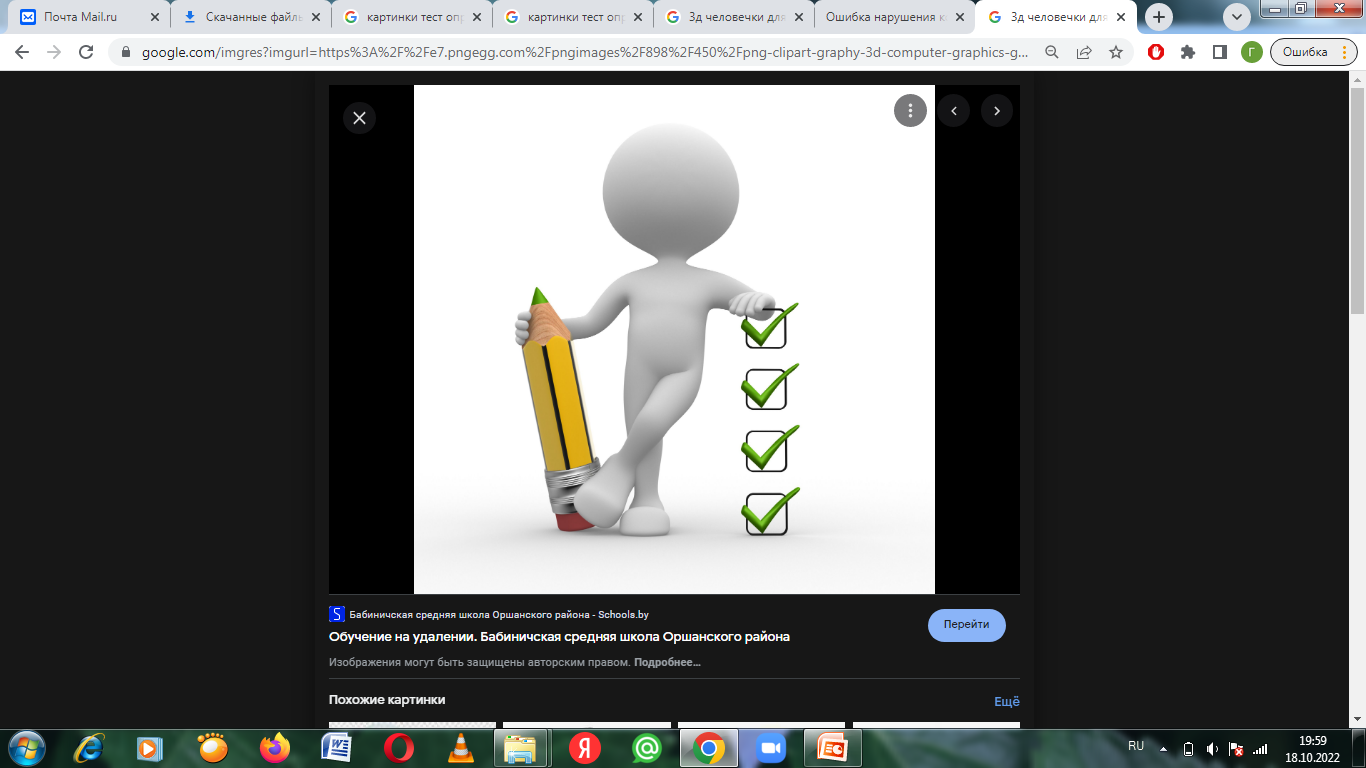 Отдел дистанционного обучения
20.10.2022 г.
Общие требования к базе тесовых заданий
Сроки зимний экзаменационной сессии
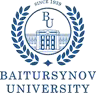 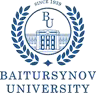 Сроки итоговой аттестации (весенний выпуск)
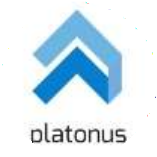 Оформление базы тестовых заданий для АИС Platonus *.doc
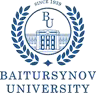 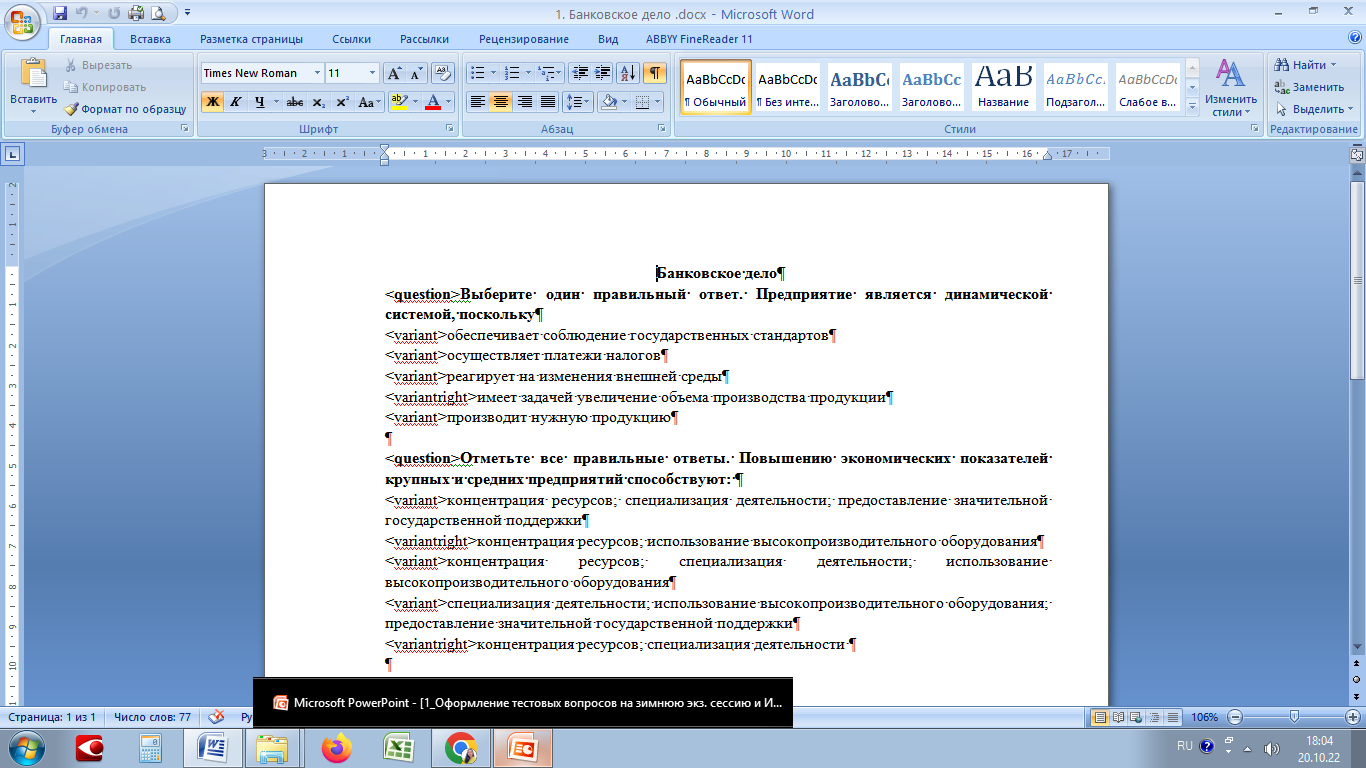 <question>
Текст вопроса
<variantright > 
правильный ответ
<variant > 
неправильный ответ
Порядок формирования и передачи базы тестов для Platonus в Отдел дистанционного обучения (Зимняя экзаменационная сессия)
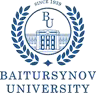 Для создания базы тестовых заданий по дисциплине необходимо создать папку. В имени папки через запятую указать: полное наименование дисциплины (не используя сокращения и аббревиатуру); количество кредитов; форму обучения; семестр, в котором читается дисциплина;  учебный год; ФИО преподавателя-составителя; наименование ОП с № курса, для которых предназначено тестовое задание.
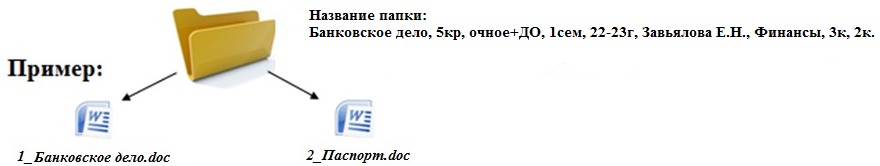 В папку сохраняются файл с Паспортом и файл с базой тестовых заданий и в электронном виде передаются в Отдел дистанционного обучения.
ВАЖНО!!! Вопросы закрытого типа (с одним или с несколькими правильными ответами+ контекстное задание) сохраняются в одном файле, т.е. необходимо сдать всего один файл с тестовыми вопросами и один файл с паспортом.
Методистами Отдела дистанционного обучения база тестовых заданий приводится в форму, необходимую для проведения контроля с использованием программы АИС Platonus.
База Тестовых заданий на ИА
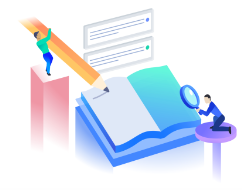 База тестовых заданий должны и включать вопросы закрытого типа с пятью ответами с одним или несколькими вариантами правильных ответов, при этом количество вопросов с несколькими правильными ответами должно быть не менее 10 %. 
По образовательным программ области «6В01 Педагогические науки» рекомендуется следующее разделение: количество тестовых заданий по «Педагогике и методике обучения» не менее 300 с выбором одного правильного ответа; по направлению подготовки с выбором одного правильного ответа не менее 500 заданий; по направлению подготовки с выбором нескольких вариантов не менее 100, по направлению подготовки 20 контекстных заданий по 5 вопросов с выбором одного правильно ответа.
Количество тестовых заданий должно быть пропорционально количеству дисциплин.
Сразу после утверждения базы тестовых заданий (не менее чем за 2 месяца до экзамена), заведующий кафедрой сдает базу тестовых заданий и паспорт в подразделение, ответственное за настройку тестов.
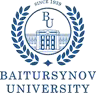 Порядок формирования и передачи базы тестов для Platonus в Отдел дистанционного обучения(Итоговая аттестация. Комплексный экзамен)
Для создания базы тестовых заданий по ИА необходимо создать папку 1. В имени папки 1 через запятую указать: полное наименование кафедры (не используя сокращения и аббревиатуру); учебный год. Внутри этой папки необходимо создать еще одну папку 2 и в ее названии указать: ОП с № курса для которых предназначено тестовое задание; форму обучения; ФИО зав.кафедрой
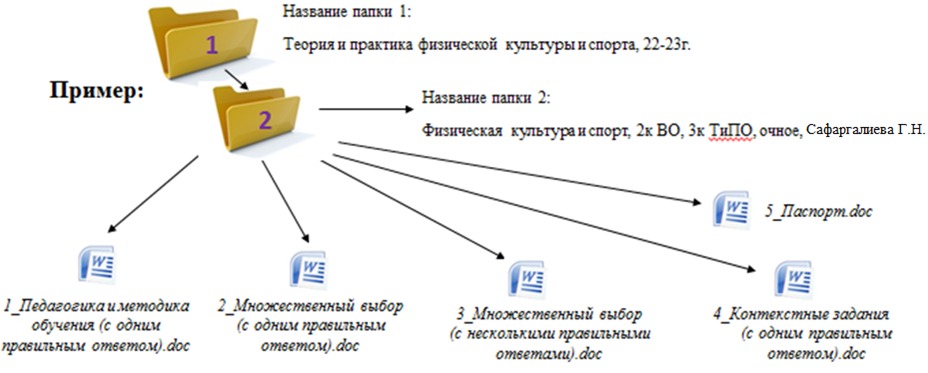 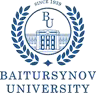 Порядок формирования и передачи базы тестов для Platonus в Отдел дистанционного обучения(Итоговая аттестация. Комплексный экзамен)
В соответствии с указанными требованиями в папках сохраняются файлы с Паспортом и файлы с базами тестовых заданий в электронном виде и передаются в Отдел дистанционного обучения.
ВАЖНО!!! Вопросы по дисциплине «Педагогика и методика обучения» с одним правильным ответом сохраняется в одном файле, вопросы закрытого типа с одним правильным ответом по всем дисциплинам ИА в другом файле, вопросы закрытого типа с несколькими правильными ответами по всем дисциплинам ИА сохраняются одним файлом, контекстные задания (с одним правильным ответом) по всем дисциплинам ИА - одним файлом, т.е. в итоге получается четыре файла с базами тестовых вопросов и один файл с паспортом.
Методистами Отдела дистанционного обучения базы тестовых заданий приводятся в форму, необходимую для проведения итогового контроля с использованием программы АИС Platonus.
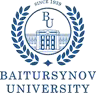 Порядок формирования и настройки тестовых заданий в СДО Moodle и в АИС Platonus описаны в Положение 013-2021     «Использование тестов в учебном процессе»
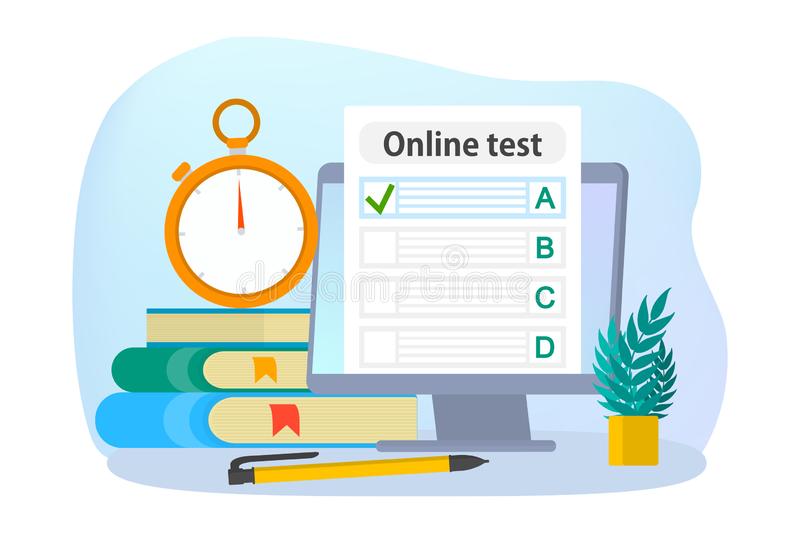 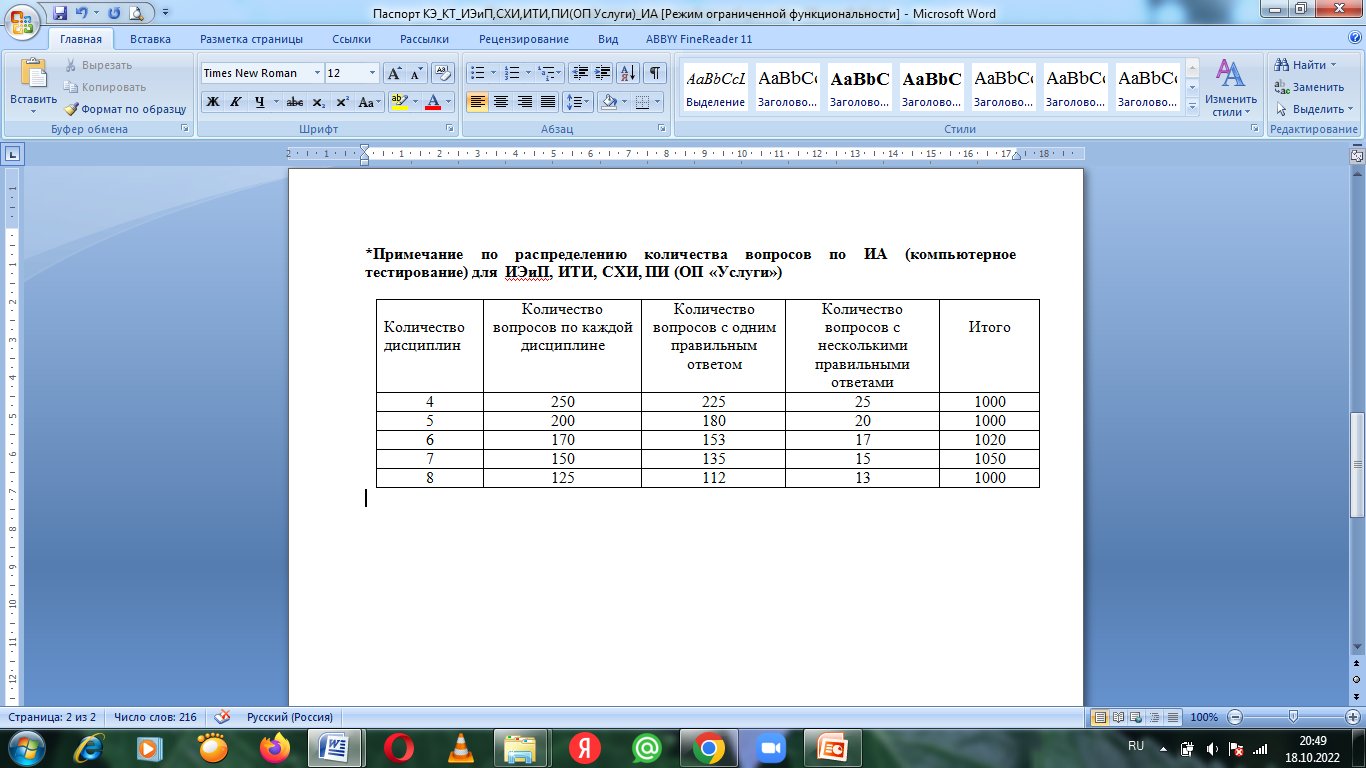 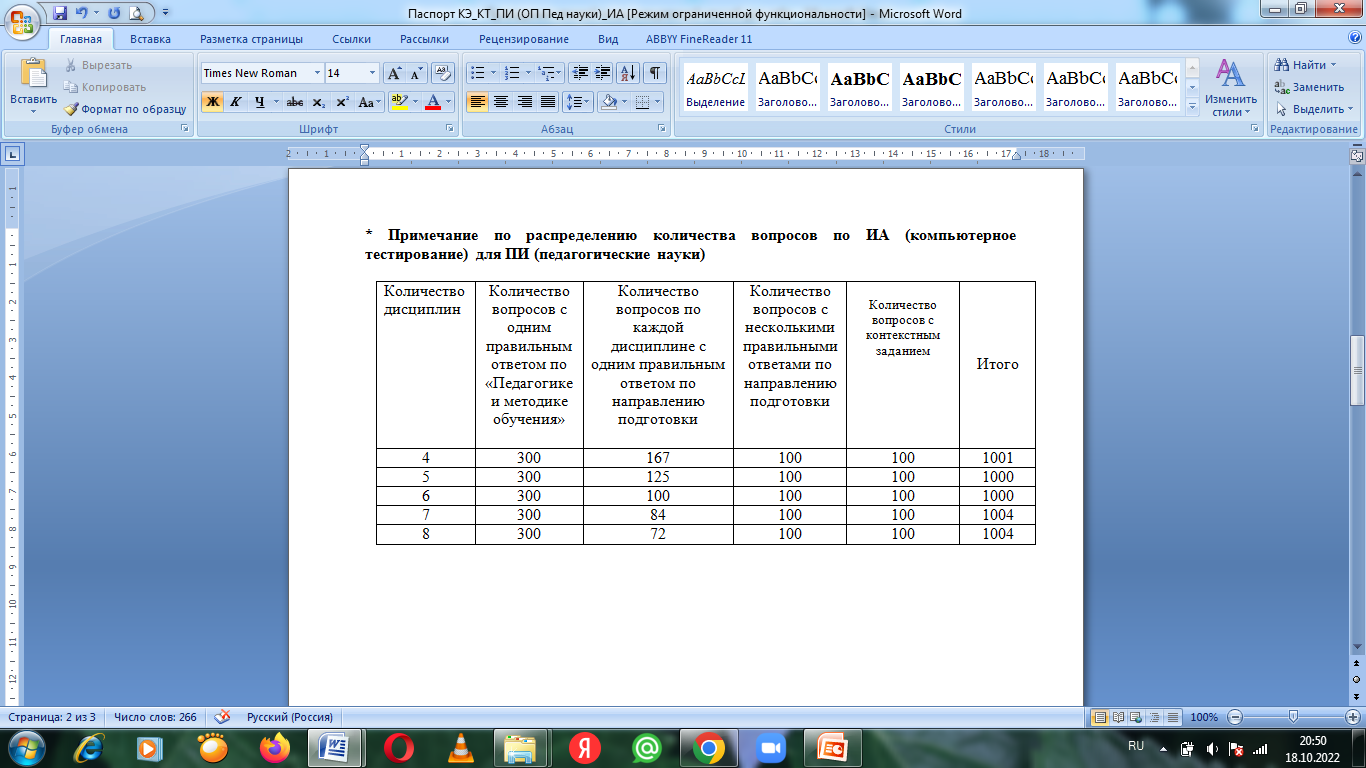